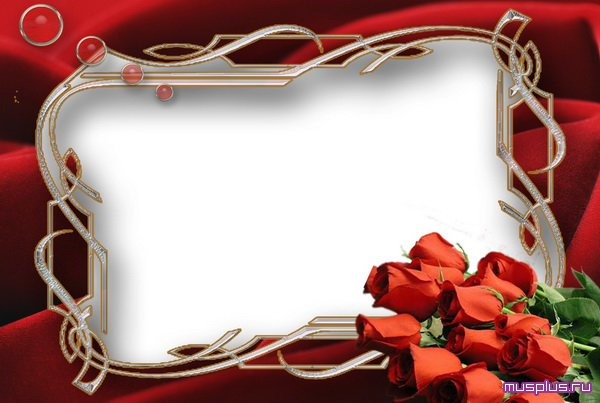 Прости меня
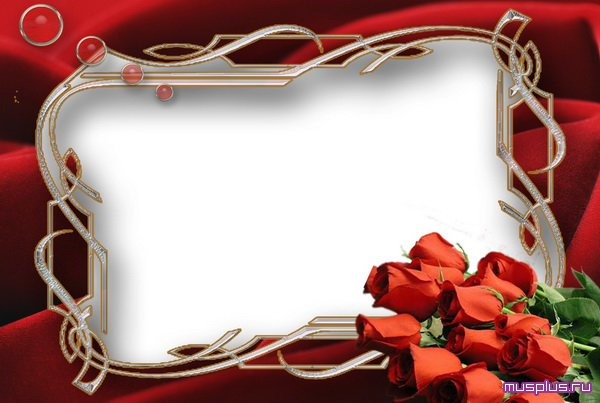 Не отвечайте злом на зло , 
оно без пищи распадется...
Лекарство в мире есть одно...
Оно ПРОЩЕНИЕМ зовется.
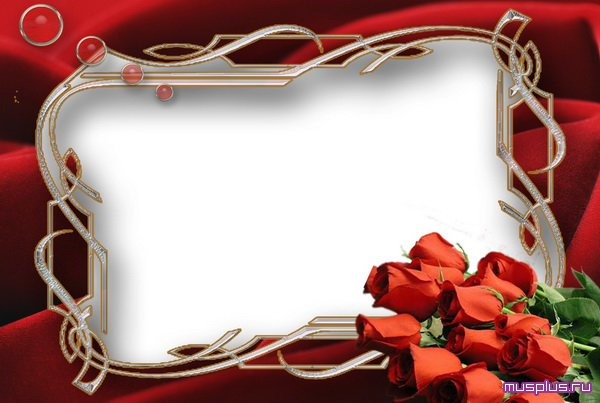 Великодушен не тот, кто просит прощения, а тот, кто прощает.» Надо уметь прощать
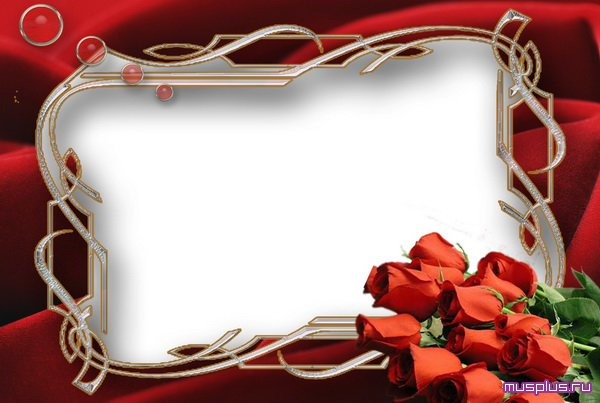 Когда вам кажется, что простить нельзя, вспомните сколько прощено Вам
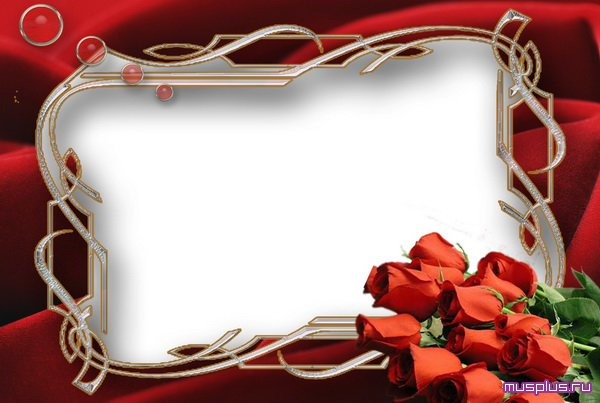 Настоящее великодушие – это, когда прощают неблагодарность
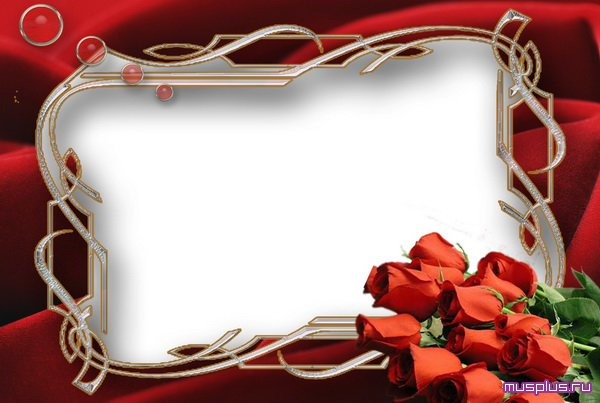 Мы не боимся сделать человеку больно, оскорбить его, но мы боимся извиниться и попросить прощения…
ЭТО УЖАСАЮЩАЯ ГОРДОСТЬ!
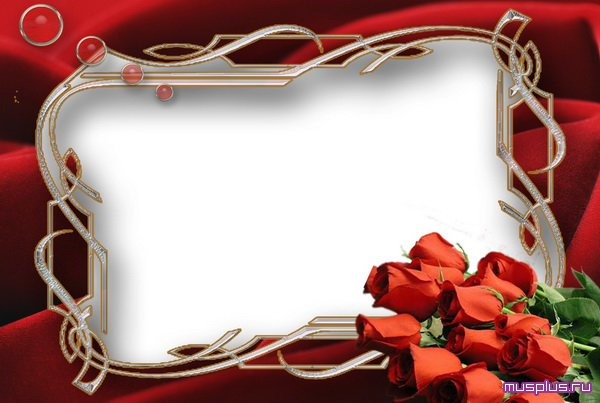 «Это аромат, который дарит цветок, когда его топчут»
[Speaker Notes: Один человек, когда его спросили, что такое прощение, дал чудесный ответ:]
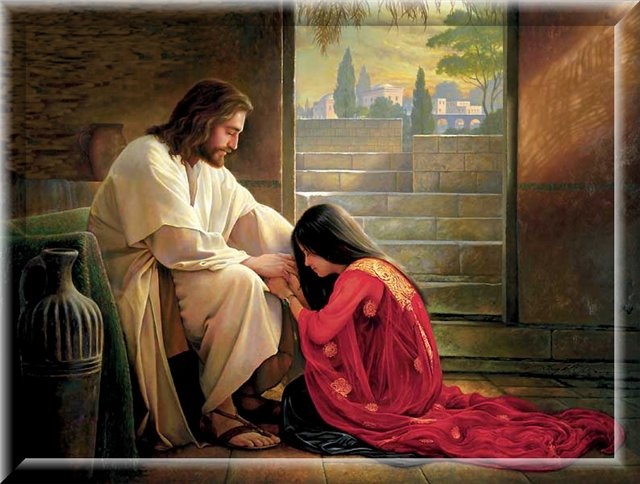 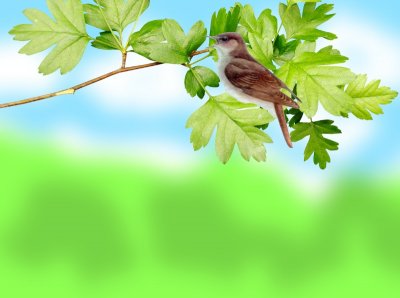 Почему мы одиноки? 
Потому что не научились прощать
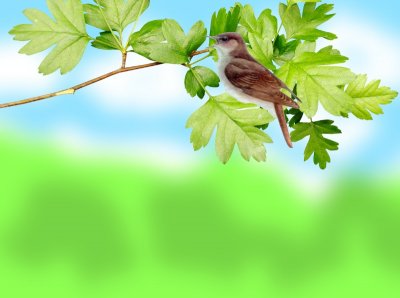 Прежде чем уйти и не вернуться! Ты себя в последний раз проверь. Лучше все простить и улыбнуться, Чем захлопнуть перед счастьем дверь!
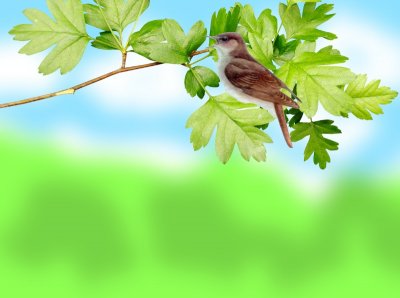 Прощения просит не тот кто виноват,
 а тот кто дорожит отношениями
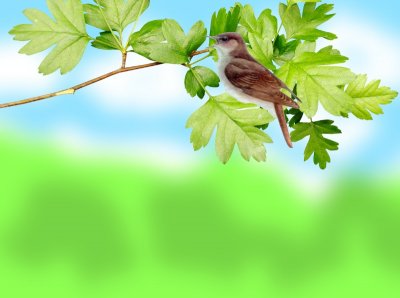 Уметь прощать нужно так, чтобы во время незначительной ссоры наши старые обиды не давали о себе знать.
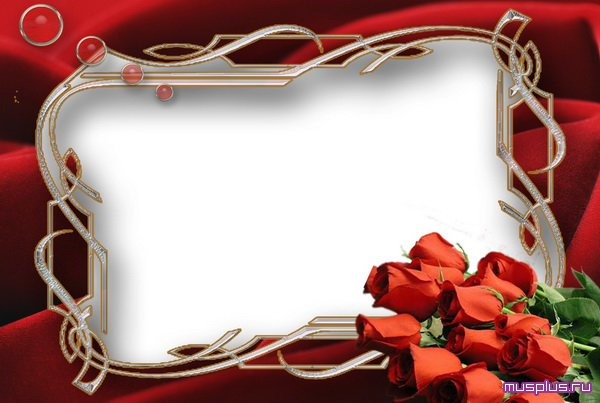 Каждый человек в этой жизни нуждается в прощении, и каждый в свою очередь, стоит перед выбором – простить или нет?
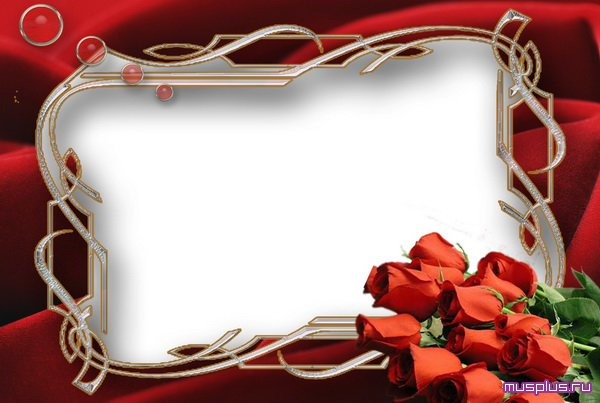 Простить – это избрать жизнь,
 а не смерть.
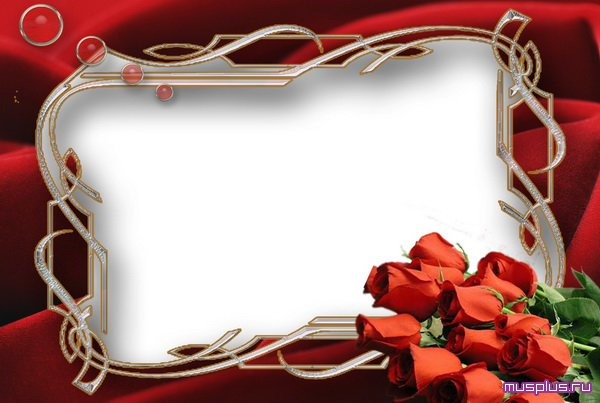 Простить – это отказаться 
мстить за себя.
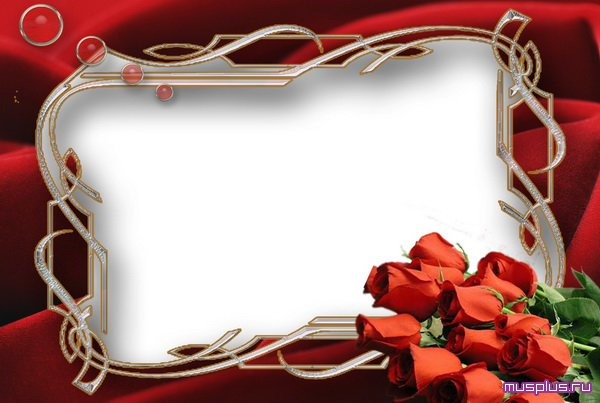 Простить – это дать надежду другому изменить положение вещей.
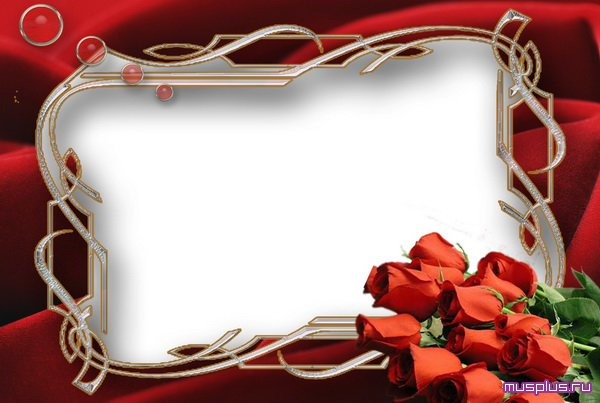 Простить – это закрыть двери для обиды, горечи и разрушения.
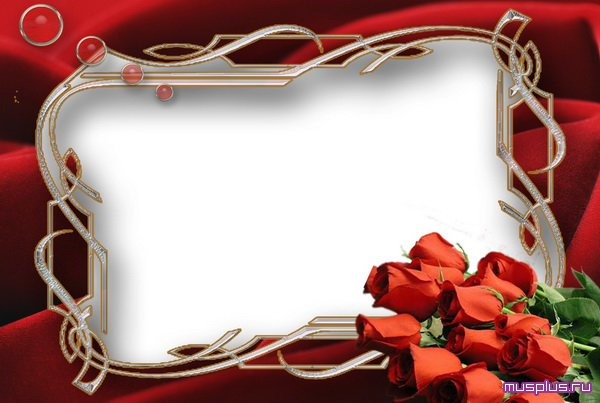 Простить – это значит спасти и помиловать.
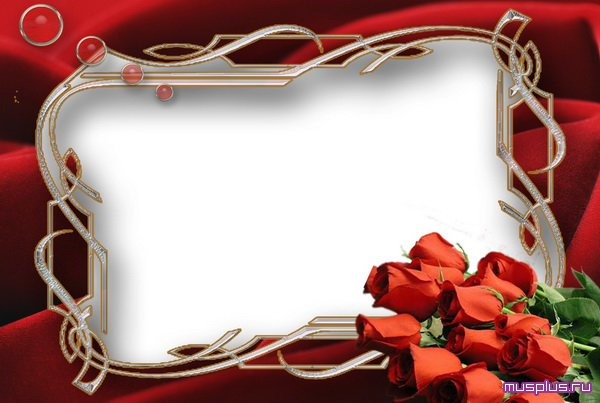 Простить – это восстановить в прежнем статусе.
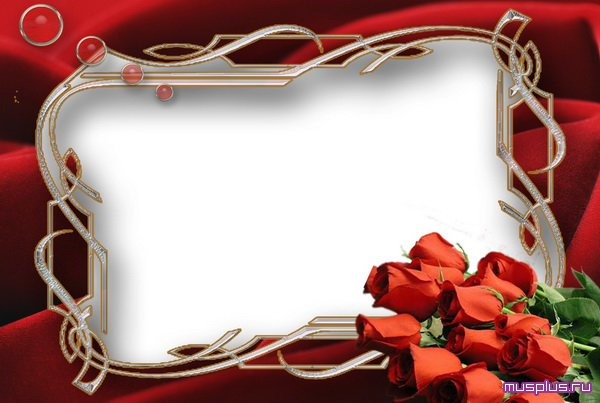 Простить – это признать, что ты тоже не идеал.
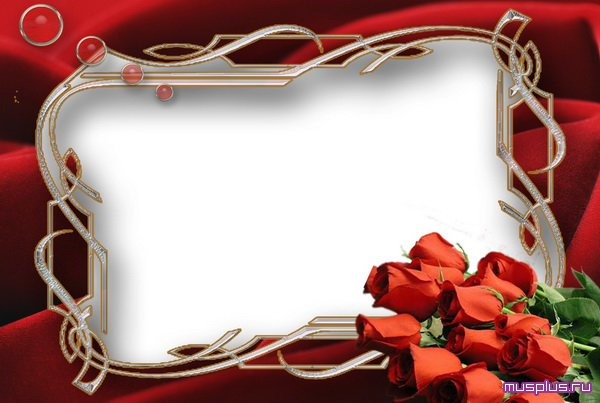 Прощать – это характер самого Бога.
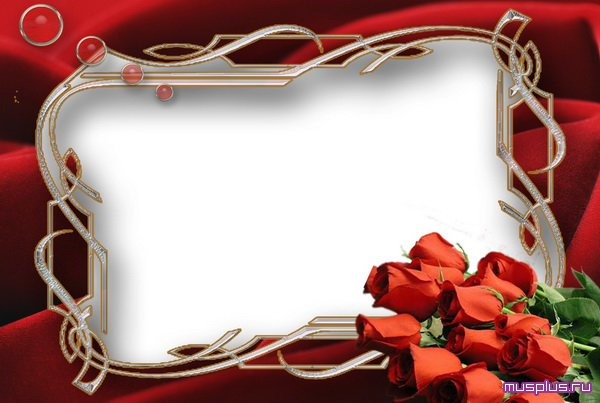 Силу простить можно получить только у Прощающего и Милующего Бога.
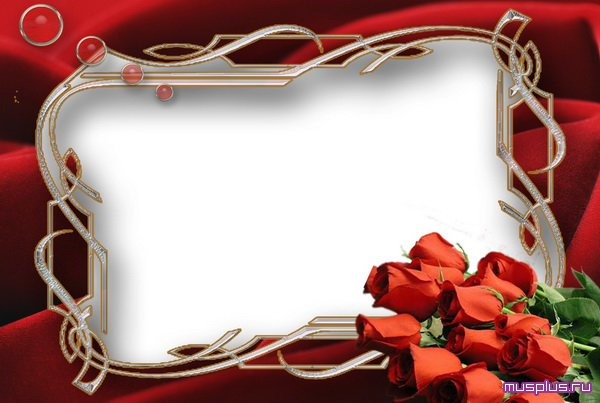 Эта сила основана на Его безусловной и вечной любви к человеку.
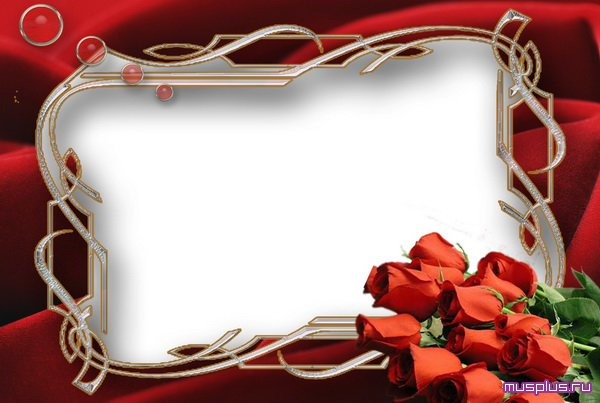 Простить !!! 
Этот выбор уже сделан на Голгофе.
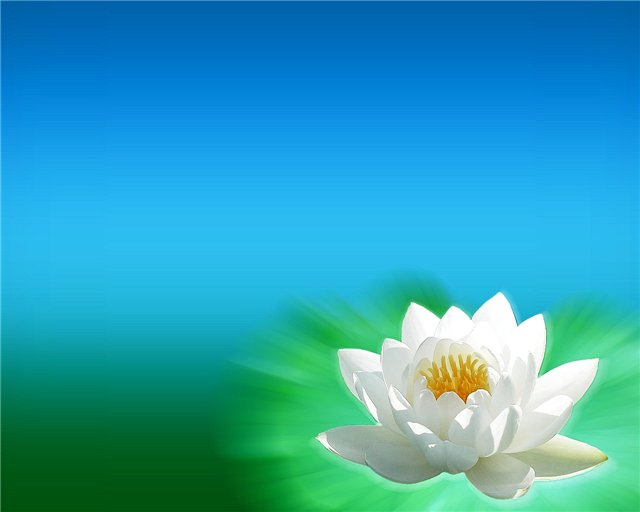 Семейное счастье

В одном городе, старинном и уютном,
Жили-были по соседству две семьи.
Один дом – кошмаром абсолютным
Был, другой же – воплощением любви.
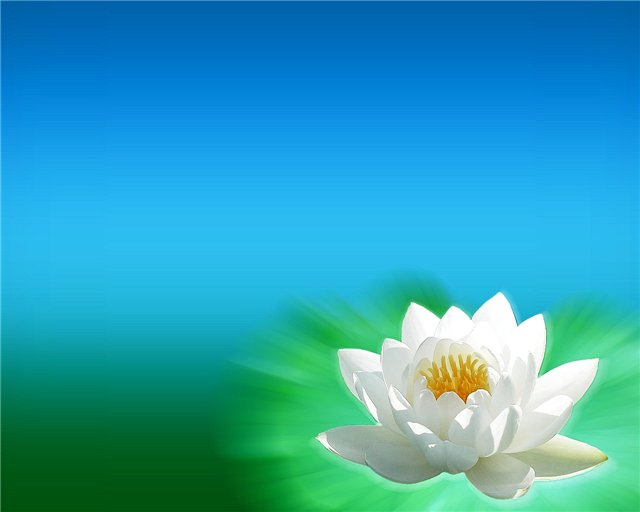 Говорит хозяйка дома, там, где ссоры:
– Ты сходи-ка, муж, к соседям, да узнай – 
Как они своих проблем решают горы?
Только спрячься и себя не выдавай.
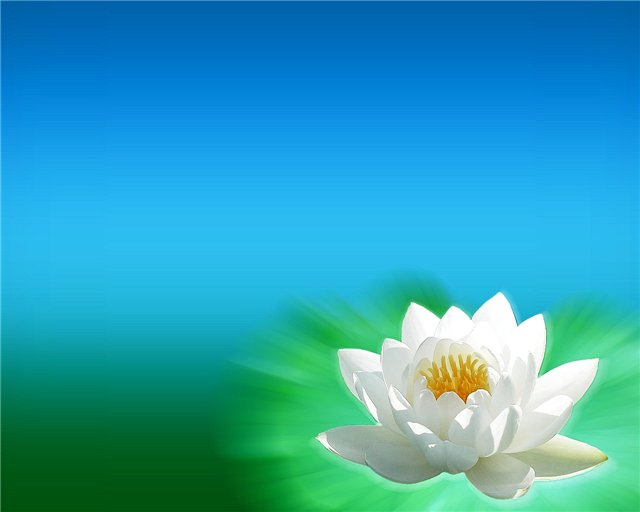 Вот тихонько в дом соседей он заходит – 
И под лестницу, что на второй этаж.
Наблюдает. А хозяйка – песнь заводит,
В надлежащий вид приводит антураж.
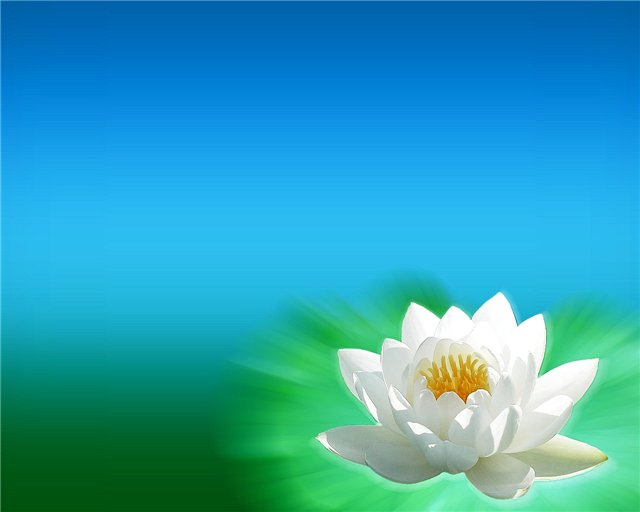 Вытирает вазу, очень дорогую...
Телефон в соседней комнате звонит.
И на край стола, поспешно и рискуя,
Ставит вазу и в ту сторону бежит.
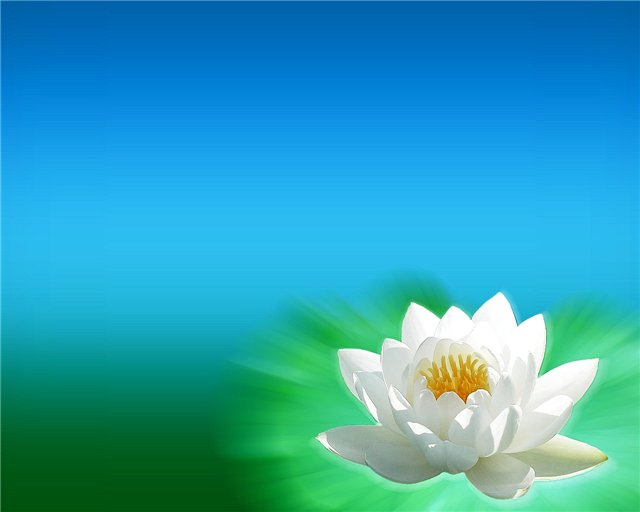 Тут является супруг, в руках газета,
И неловко задевает вазу ту...
Не вернуть уже назад мгновенье это – 
И в осколки превратился чей-то труд.
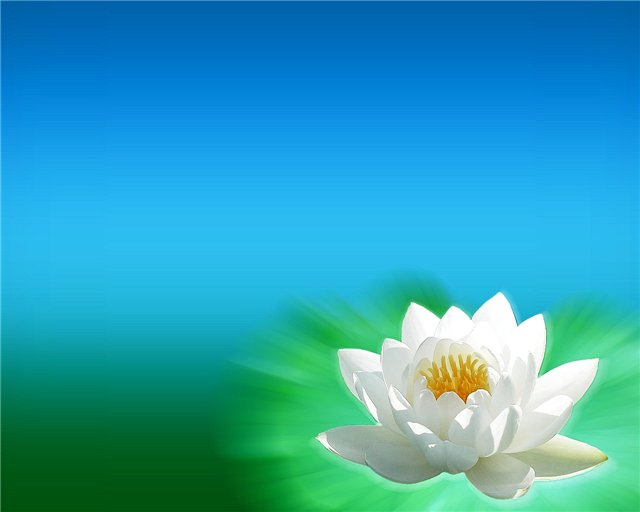 “Что-то будет!”– тот, под лестницей, прикинул.
Но вошла жена и мужа обняла:
– Это я тому виной, что опрокинул
Вазу, ты, Прости, любовь моя!
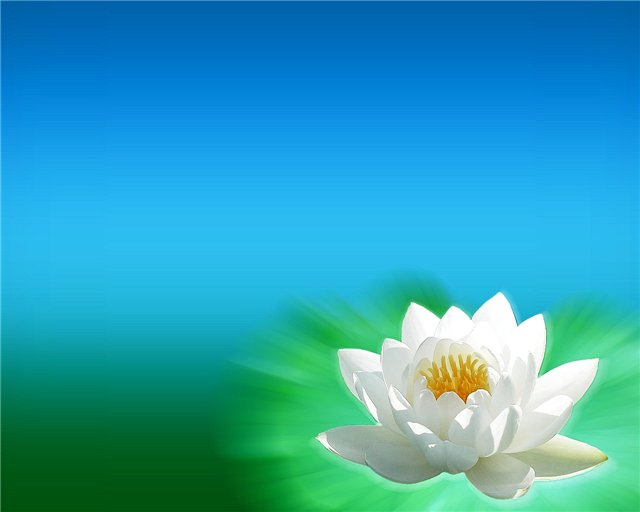 Муж тепло свою супругу обнимает,
Говорит ей: – Да ну, что ты? Это ж я – 
Подошел к столу, ее не замечая.
Так что, ты не обвиняй ни в чем себя!
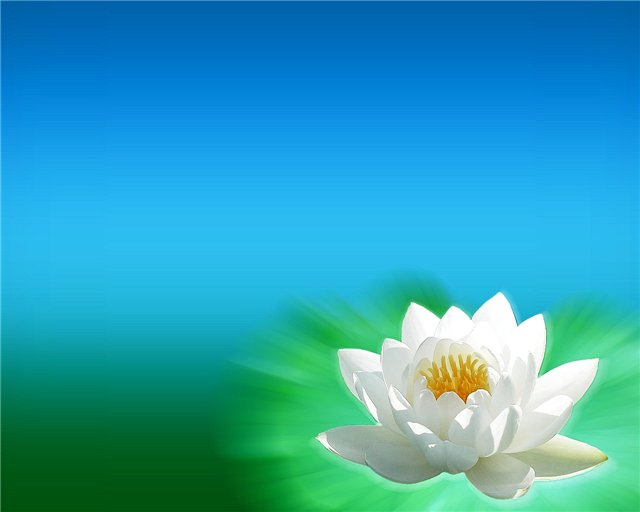 Больно сердце у соседа защемило.
Он домой. Ему супруга: – Ну? И как?
Почему же так живут они премило?
А у нас не получается никак!
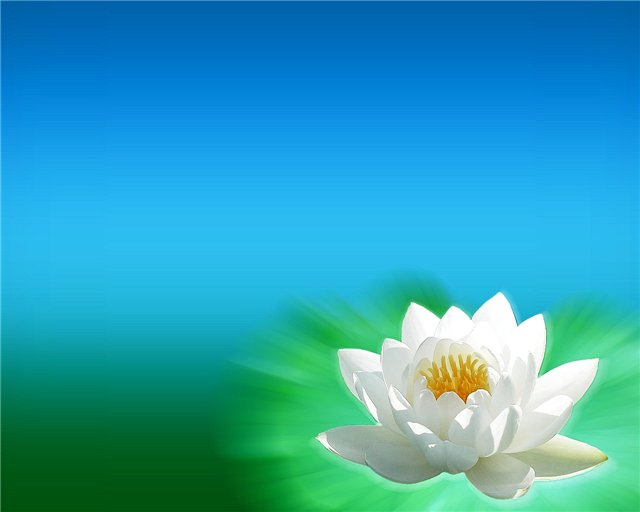 Отвечает, глаз не пряча грустноватых:
– Да, я понял, почему в том доме мир.
Вот они – друг перед другом виноваты,
А мы – правы, и на том всегда стоим.

Наталья Богданова
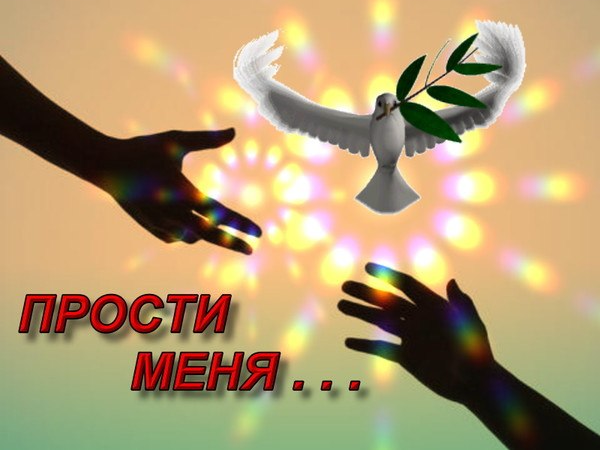